Grado
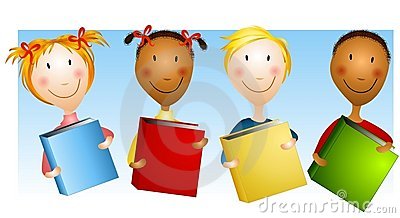 3ro
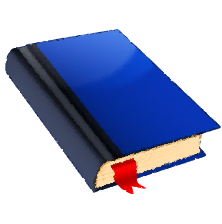 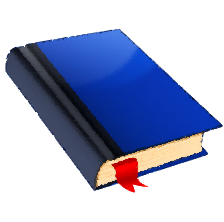 Instrucciones del maestro
Pre-Evaluación Trimestre 2
Texto Literario e Informativo
Pasos secuenciales hacia el dominio del Estándar
Lectura
12 Preguntas de selección múltiple
  1 Respuesta construida
Investigación
  3 Respuesta construida
Escritura
  1 Composición completa (Tarea de Rendimiento)
  1 Escrito breve
  1 Escribir para revisar
Escritura con lenguaje integrado
  1 Lenguaje/vocabulario
  1 Editar/clarificar
1
Tarea de rendimiento al nivel de grado
3ro
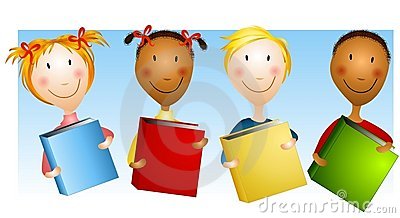 Trimestre 2
Pre-Evaluación
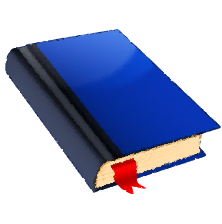 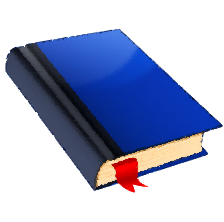 Nota:  Pueden haber más estándares por objetivo.  Los estándares de escritura evaluados aparecen dentro del recuadro.
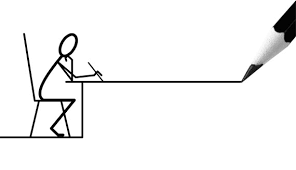 Las actividades para la tarea de rendimiento en las clases de K − 6 fueron escritas por :                                                                                                                                                                                                                                                                                                                                                                                                                                                                                                                                                                                                                                                                                                                                                                                                                                                                                                                                                                                                                                                                                                                                                                                                                                                                                                                                                                                                                                                                                                                                                                                                                                                                                                                                                                                                                                                                                                                                                                                                                                                                                                                                                                                                                                                                                                                                                                                                                                                                                                                                                                                                                                                                                                                                                                                                                                                                                                                                                                                                                                                                                                                                              Jamie Lentz, Gina McLain, Hayley Heider, Anna Wooley, Gretchen Erlandsen, Deborah Deplanche, Connie Briceno, Judy Ramer, Carrie Ellis, Sandra Maines, Renae Iversen, Anne Berg, Aliceson Brandt and Ko Kagawa.
3
Trasfondo

Esta es una pre-evaluación para medir la tarea de escribir un artículo informativo. Las composiciones completas son siempre parte de una tarea de rendimiento. Una tarea de rendimiento completa tendría: 

Parte 1
Una actividad para toda la clase (30 minutos)
(35 minutos – trabajo independiente)
Pasajes o cualquier otra fuente de lectura 
3 preguntas de investigación 
Podrían haber otras preguntas de respuestas construidas.
Parte 2
Una composición completa (70 minutos)

Los estudiantes deben tener acceso a recursos para revisar la ortografía, pero no para revisar la gramática. Los estudiantes pueden hacer referencia a sus pasajes, tomar notas, las 3 preguntas de investigación y cualquier otra pregunta de respuesta construida, tantas veces como lo deseen. 

Instrucciones
30 minutos
Es posible que desee tener una actividad de 30 minutos para toda la clase. El propósito de una actividad PT (Performance Task - Tarea de Rendimiento) es asegurar que todos los estudiantes estén familiarizados con los conceptos del tema, y que conocen y entienden los términos clave (vocabulario) que están en el nivel más alto de su nivel de grado (palabras que normalmente no saben o que no son familiares dentro de su trasfondo o cultura). ¡La actividad en el salón NO pre-enseña ningún contenido a ser evaluado!
35 minutos
Los estudiantes leen los pasajes independientemente.  Si tiene estudiantes que no pueden leer los pasajes, usted puede leerlos para ellos, pero por favor tome nota de los acomodos.  Recuerde a los estudiantes tomar notas mientras leen.  Durante la evaluación real de SBAC, a los estudiantes se les permite conservar sus notas como una referencia.  
Los estudiantes contestan las  3 preguntas de investigación o cualquier otra pregunta de respuesta construida. Los estudiantes deben hacer referencia a estas respuestas cuando estén escribiendo su artículo informativo.
15 minutos de receso
70 minutos
4. Los estudiantes escriben una composición completa (artículo informativo).

CALIFICACIÓN
Se provee una rúbrica informativa.  Los estudiantes reciben 3 puntajes:

Organización y propósito
Evidencia y elaboración
Convenciones
4
Ordenar en la Imprenta de HSD…
http://www.hsd.k12.or.us/Departments/PrintShop/WebSubmissionForms.aspx
Instrucciones
Las Evaluaciones de HSD para las escuelas primarias no ofrecen un guion para el maestro, ni son por tiempo. Son una herramienta para tomar decisiones informadas relacionadas con la instrucción. La intención de estas evaluaciones no es que los estudiantes "adivinen y verifiquen" las respuestas sólo para terminar una evaluación. 
Todos los estudiantes deben “progresar hacia” tomar las evaluaciones independientemente, pero muchos necesitarán estrategias que los ayude a desarrollar académicamente. Si los estudiantes no están leyendo al nivel de grado y no pueden leer el texto, por favor, lea los cuentos a los estudiantes y haga las preguntas. Permita a los estudiantes leer las partes del texto que puedan. Favor de tomar en cuenta el nivel de diferenciación que un estudiante necesita.
Acerca de esta evaluación

Esta evaluación incluye:  Respuestas de selección múltiple, Respuesta construida y una Tarea de Rendimiento.
About this Assessment

This assessment includes:  Selected-Response, Constructed-Response, and a Performance Task.
No hay preguntas/elementos de tecnología (TE). Nota:  Se recomienda enfáticamente que los estudiantes tengan experiencia con los siguientes tipos de tareas, en varios lugares de práctica educativa en línea (internet), ya que éstas no  están en las evaluaciones de primaria de HSD: reordenar texto, seleccionar y cambiar texto, seleccionar texto, seleccionar de un menú desplegable (drop-down).
5
Los alimentos que comemos
Tarea de rendimiento: Actividad de la clase

Esta pre-actividad para la clase sigue el diseño general de elementos contextuales, recursos, objetivos de aprendizaje, términos clave y propósito del Consorcio de Evaluciones Smarter Balanced (SBAC). [http://oaksportal.org/resources/]
La actividad fue escrita por Connie Briceño y Deborah Delplanche.

La actividad en el salón de clase introduce a los estudiantes al contexto de una tarea de rendimiento, para que no estén en desventaja al demostrar las destrezas que la tarea intenta evaluar. 

Los elementos contextuales incluyen:

Un entendimiento del escenario/ambiente o de la situación en la que se sitúa la tarea. 
2.    Conceptos potencialmente desconocidos que están asociados al escenario/ambiente.
3.    Términos clave o vocabulario que los estudiantes necesitarán entender con el fin de participar de manera significativa y completar la tarea de rendimiento.

Con la actividad en el salón de clase también se pretende generar el interés de los estudiantes  hacia una mayor exploración de la idea clave (las ideas claves). La actividad debe ser fácil de implementar con instrucciones claras. 

Por favor, lea toda la actividad antes de comenzarla con los estudiantes,  para asegurar que se complete con antelación cualquier preparación en el salón. A lo largo de la actividad, se permite pausar y preguntar a los estudiantes si tienen preguntas.

Recursos necesarios:

Papel afiche (chart paper)
Marcadores y crayones
Elmo para presentar los materiales complementarios

Metas de aprendizaje:

Los estudiantes:
 aprenderán sobre los diferentes grupos de alimenticios
 clasificarán y discutirán sobre los alimentos basados en: la disponibilidad, lugar donde se encuentra y valor nutritivo


Los estudiantes entenderán los términos clave:
Nota: Las definiciones que se proporcionan aquí son para la conveniencia de los facilitadores. Se espera que los estudiantes entiendan estos términos clave en el contexto de la tarea, no que se memoricen las definiciones.

Acceso / Disponibilidad- a la mano (lo que tenemos), presente y listo para ser utilizado
Nutrientes- un ingrediente saludable que se encuentra en los alimentos (minerales, vitaminas, etc.)
Saludable- en condición buena, óptima. 
Procesado- cambiado o preparado por un tratamiento especial
Aldea- una pequeña comunidad rural  
Lugar- es un sitio donde se puede encontrar una determinada cosa

*Los facilitadores pueden decidir si quieren mostrar materiales complementarios utilizando un proyector o un computador / Smartboard, o si quieren hacer copias y entregarlas a los estudiantes.
6
Rev. Control:  07/01/2015 HSD – OSP and Susan Richmond
Actividad:  Los alimentos que comemos 

[Objetivo: El objetivo del facilitador es ayudar a los estudiantes a entender cómo el consumo de alimentos se basa en el lugar en que se consiguen, la disponibilidad y el valor nutritivo. Esta actividad permitirá que los estudiantes se familiaricen con una variedad de grupos alimenticios y las razones asociadas a cómo y por qué la gente elige comer la comida que come.]

Divida la clase en los siguientes 6 grupos: frutas, vegetales, proteínas, granos, lácteos y comida chatarra. 

El facilitador dice: − Hoy, vamos a prepararnos para la Tarea de rendimiento: Los alimentos que comemos. A tu grupo se le va a dar un pedazo de papel de estraza (butcher paper) con el nombre del grupo alimenticio. Tu tarea es hacer una lista en los próximos tres minutos, con la mayor cantidad de alimentos posibles que caigan en esa categoría.

[Reparta el papel y deje que los grupos trabajen durante tres minutos. Asegúrese de dar apoyo adicional al grupo de los granos / cereales ya que la cebada es una palabra del vocabulario que necesitan saber.]

El facilitador dice: − Vamos a ver lo que cada grupo ha creado. Cuando llame a su grupo, por favor, escojan a una persona para que sostenga el cartel mientras otra persona lee la lista.

[Dé a los estudiantes un minuto para que compartan su cartel con la clase. Muestre las figuras 2 y 3 como referencia durante la discusión en grupo para que los estudiantes puedan ver lo que se podría añadir o eliminar de sus listas.]

Pregunta de discusión: ¿Por qué comemos todos estos diferentes tipos de alimentos?

[Dé a los grupos uno o dos minutos para hablar. Cuando terminen, pídales que compartan lo que hablaron.]

Posibles respuestas de los estudiantes: 
Nos ayudan a crecer
Saben bien
Son saludables
Es lo que hay en mi refrigerador

El facilitador dice: − ¿De qué está hecha la comida chatarra?

[Dé tiempo a los estudiantes  para que compartan sus ideas en su grupo.]

El facilitador dice: − Muchos alimentos naturales tienen nutrientes valiosos que son saludables para nuestro cuerpo. Cuando los alimentos  se procesan, los nutrientes son eliminados o removidos. Los alimentos se procesan para aumentar la vida útil, o la cantidad de tiempo que el alimento puede mantenerse fresco en la tienda.
7
Rev. Control:  07/01/2015 HSD – OSP and Susan Richmond
[https://www.youtube.com/watch?v=PdyDlMqcRUs] – este  video de 4 minutos es un apoyo adicional, y muestra cómo se procesan las papas fritas.

El facilitador dice: − Comemos diferentes alimentos por muchas razones. Una de las razones es que la gente come aquellos alimentos a los que tienen acceso o que están disponibles para ellos, dependiendo de donde viven. En la lista que han creado, ¿qué alimentos de los que ustedes tienen acceso, ustedes creen que se cultivan en Oregón? Encierra en un círculo los alimentos, con un crayón azul.

[Dé a los estudiantes un minuto para hacer un círculo alrededor de sus opciones. Pida a cada grupo que comparta tres alimentos de su póster, que se encuentren en Oregón.]

El facilitador dice: – ¿Qué alimentos han visto en la tienda de comestibles que piensas que no se cultivan en Oregón? Comparte en tu grupo algunos de estos alimentos. 

[Dé a los estudiantes un minuto para que compartan sus ideas  sobre tales alimentos.]

El facilitador dice: – Las tiendas de comestibles nos dan acceso a los alimentos cultivados tanto dentro como fuera de nuestro estado. Incluso podemos comprar alimentos cultivados en diferentes países. Muchos de estos alimentos son procesados en fábricas y empaquetados para ser enviados a las tiendas de comestibles. Esto permite que los alimentos sean almacenados de manera segura para que  puedan comerse en una fecha posterior.  Ahora vamos a mirar a un lugar completamente diferente.

[Muestre la figura 1 de una aldea en Sudáfrica] 

Pregunta de discusión:  – Esta es una imagen de una pequeña aldea situada en Sudáfrica. Está cerca de la costa. ¿Qué notas acerca de la aldea? ¿Qué comida crees que comen allí y por qué?

[Pida a los estudiantes que se volteen y hablen  con un compañero/a para compartir sus observaciones.]

Posibles respuestas de los estudiantes:
No hay calles o tiendas
No hay electricidad
Pueden criar algunos animales de granja para tener carne
Está cerca de la costa, así que tal vez comen pescado

El facilitador dice: – En su tarea de rendimiento,  van a aprender más acerca de cómo y por qué la gente elige comer diferentes alimentos. El trabajo en grupo que hicieron hoy debe ayudarles  a prepararse para la investigación y el escrito que van a hacer en la tarea de rendimiento.

Nota: El facilitador debe recoger las notas de los estudiantes de esta actividad.
8
Rev. Control:  07/01/2015 HSD – OSP and Susan Richmond
Materiales complementarios
Figura 1

Aldea Xhosa en Sudáfrica, cerca de la costa
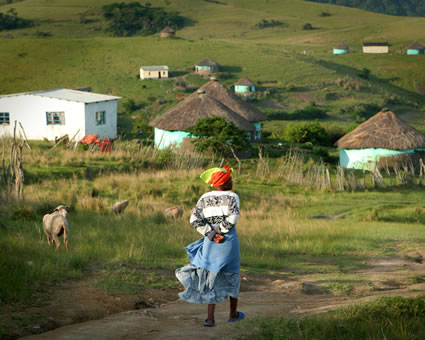 9
Materiales complementarios
Figura 2 - Grupos alimenticios
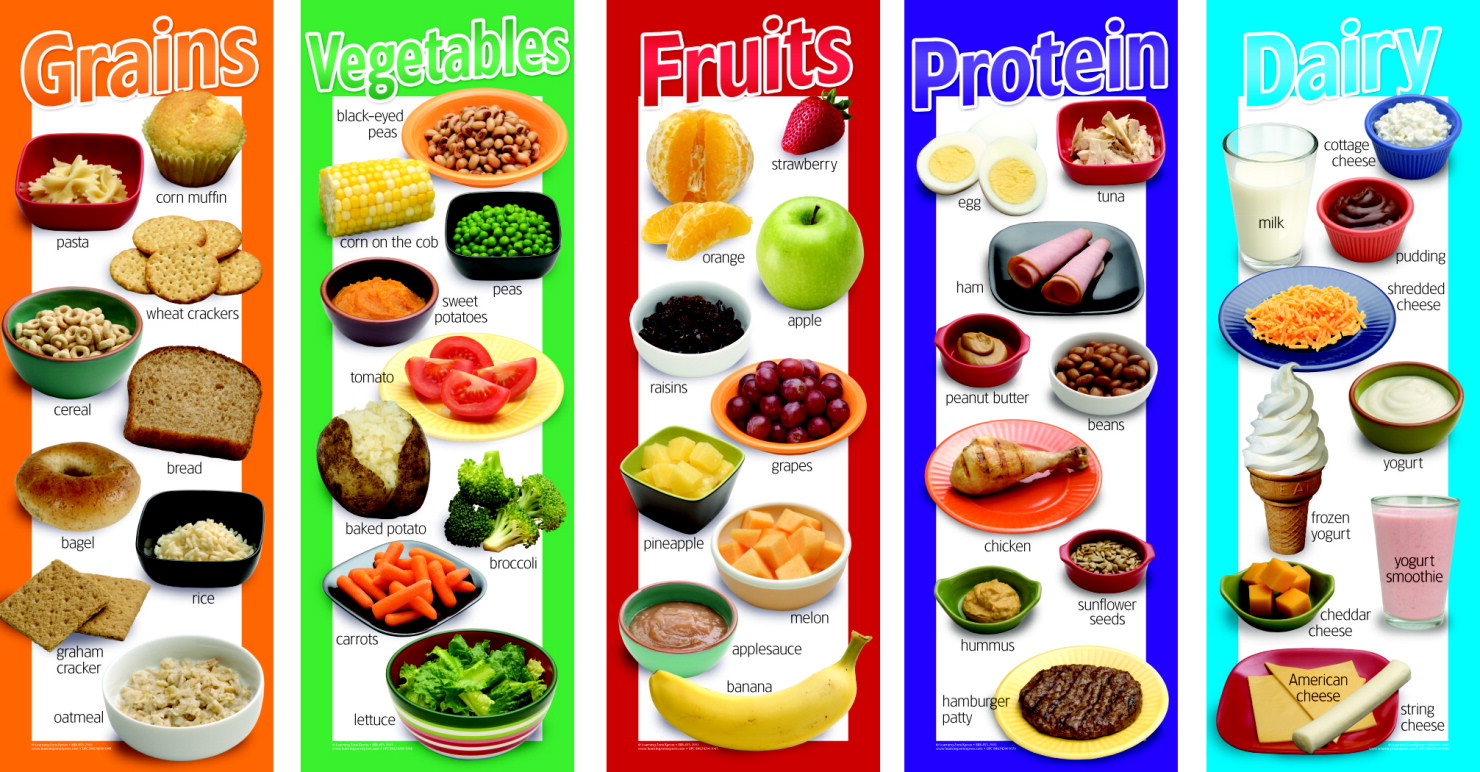 Proteínas
Lácteos
Vegetales
Frutas
Granos
Figura 3  Comida chatarra
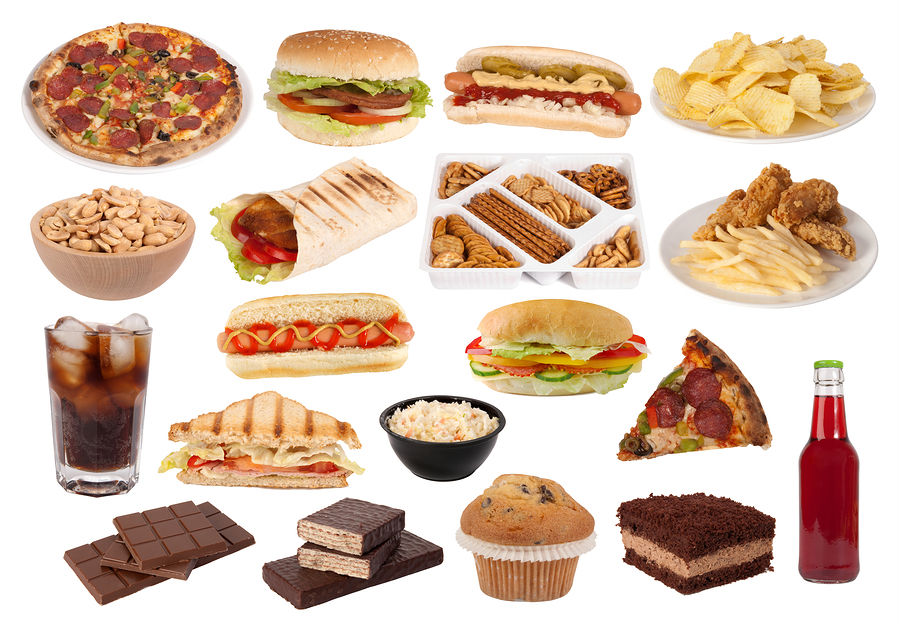 10
Ejemplo de una Progresión de aprendizaje  para RL.2.1
Las pre-evaluaciones miden los puntos de ajuste que aparecen en morado
CFA
RL.2.2.1 evaluación del estándar a nivel de grado
Pre-evaluación y Progresiones de aprendizaje

Las pre-evaluaciones son particularmente únicas.

Ellas miden el progreso hacia un estándar. 

Diferentes a los CFAs (Common Formative Assessments) que miden el dominio del estándar, las pre-evaluaciones son más como un panorama de las fortalezas  y las deficiencias del estudiante, que miden las destrezas y conceptos que este necesita a lo largo del camino para poder alcanzar el dominio del estándar.
















¿Qué hay de una post evaluación? No existe una post-evaluación estandarizada.
La verdadera medida de cómo los estudiantes están trabajando a lo largo del camino, se evalúa en el salón de clases durante la instrucción y la evaluación formativa. Por esta razón los CFAs no se llaman post evaluaciones. Los CFAs miden el objetivo final, o el dominio del estándar. Sin embargo, sin las pre-evaluaciones, ¿cómo sabríamos en qué enfocar nuestra instrucción a través de cada trimestre?

Progresiones de aprendizaje: son el conjunto pronosticado de destrezas necesarias para poder completar la demanda de la tarea requerida de cada estándar. Las progresiones de aprendizaje fueron alineadas a la matriz Hess Cognitive Rigor Matrix.

Las pre-evaluaciones miden el dominio del estudiante que se indican en los recuadros morados (puntos de ajuste). Estos puntos son tareas que nos permiten ajustar la instrucción basado en el rendimiento. Por ejemplo, si un estudiante tiene dificultades en el primer punto de ajuste en color morado (DOK-1, Cf), el maestro tendrá que regresar a las tareas previas al DOK-1 Cf y desarrollar estratégicamente la  instrucción  para cerrar la brecha, moviéndose continuamente hacia adelante hasta el final de la progresión de aprendizaje.

Hay una lista de cotejo de las Progresiones de aprendizaje en lectura para cada estándar en cada grado, que se puede utilizar para monitorear el progreso. Está disponible en: 

http://sresource.homestead.com/Grade-2.html
Después de haber dado  la pre-evaluación, las progresiones de aprendizaje proporcionan tareas de evaluación por debajo y cerca del nivel del grado a través de cada trimestre.
Comienzo del trimestre
Al final del trimestre
Durante el trimestre
11
Trimestre dos: Progresión de aprendizaje de Lectura de Texto Literario  
En esta pre-evaluación se evalúan las casillas indicadas y resaltadas antes del estándar. El estándar como tal se evalúa en el CFA (Common Formative Assessment) al final de cada trimestre.
No fue evaluado
12
Trimestre dos: Progresión de aprendizaje de Lectura de Texto Informativo  
En esta pre-evaluación se evalúan las casillas indicadas y resaltadas antes del estándar. El estándar como tal se evalúa en el CFA (Common Formative Assessment) al final de cada trimestre.
No fue evaluado
No fue evaluado
13
Grado 3
Notas  investigativas
Guía del maestro
Idea clave
Escribe una nueva idea clave sobre la idea principal

____________________________________________________________________________

____________________________________________________________________________

Detalles clave

Explica más acerca de la nueva idea clave.  Escribe dos detalles claves del párrafo o la sección que apoya la nueva idea clave. 
Detalle clave _________________________________________________________________________

     __________________________________________________________________________


Detalle clave     _________________________________________________________________________

      _________________________________________________________________________

Una y otra vez
¿Qué palabras o frases el autor utiliza una y otra vez? Escríbelas aquí. Piensa por qué el autor sigue usándolas una y otra vez.









Escribe una oración de conclusión que diga más acerca de la nueva idea clave y los detalles claves. Si puedes, utiliza algunas de las palabras de ‘una y otra vez’.
____________________________________________________________________________

____________________________________________________________________________
Instruya a los estudiantes a volver a leer un párrafo o sección del texto que les haya gustado o que usted haya escogido.

Pregunte: − ¿Esta sección o párrafo, presenta algo nuevo sobre la idea principal?” 
Esto es una idea clave sobre la idea principal (asegúrese de que los estudiantes sepan qué es la idea principal).

Pida a los estudiantes que escriban UNA oración breve sobre la nueva idea clave .
1
Pida a los estudiantes que busquen detalles clave  que  expliquen más sobre la nueva idea clave .

Los detalles clave  son razones para apoyar una idea clave.  Instruya a los estudiantes a escribir 2 detalles clave breves que apoyen la idea clave.  

Ejemplo: si la  idea  principal es sobre perros y …

“Al perro le gusta jugar,” (es la idea clave),
Entonces, algunos detalles clave podrían ser:  
al perro le gusta jugar a buscar cosas.
al perro le gusta jugar con la pelota.
Recuerde que los estudiantes necesitarán tener una hoja para tomar notas por cada pasaje.
2
Instruya a los estudiantes  a que observen las palabras o ideas ‘una y otra vez’, y pregunte: −¿Ven ustedes algunas palabras o ideas ‘una y otra vez’ en las oraciones de ideas clave o detalles clave que escribieron?  ¿Pueden estas palabras ayudarles a escribir una oración de conclusión que diga más acerca de la idea clave que escogieron?  

Resumir es una parte importante de escribir conclusiones.  Es una estrategia sumamente importante que los estudiantes deben aprender para poder utilizar las destrezas de investigación de manera efectiva.
Pida a los estudiantes que relean el párrafo o sección que escribieron, y que escriban en el recuadro las palabras e ideas que ellos ven Una y otra vez.
 
Explique:  − Cuando los autores utilizan las mismas palabras, frases o ideas Una y otra vez, pregúntense a ustedes mismos “¿por qué?”.  Esto significa algo importante.
3
4
Diferenciación:
Estudiantes que necesiten más páginas – imprima cuántas sean necesarias. Estudiantes que se beneficiarían del enriquecimiento  –  pueden seguir adelante con más secciones o párrafos.  Estudiantes que necesitan instrucción más directa  – enseñe cada parte en mini lecciones. Estos conceptos pueden enseñarse por separado: 
Idea principal 
Idea clave
Detalles clave
Una y otra vez
Conclusiones - Resumir
Los estudiantes ELL pueden necesitar que cada parte sea enseñada usando una estructura del lenguaje (oración) que enfatice palabras de transición.
14
3er Grado
Notas investigativas
Nombre_________________     Pasaje_____________Idea principal ______________
Idea clave
Escribe una nueva idea clave sobre la idea principal

____________________________________________________________________________

____________________________________________________________________________

Detalles clave

Explica más acerca de la nueva idea clave.  Escribe dos detalles clave del párrafo o la sección que apoya la nueva idea clave. 
Detalle clave _________________________________________________________________________

     __________________________________________________________________________


Detalle clave     _________________________________________________________________________

      _________________________________________________________________________


Una y otra vez
¿Qué palabras o frases el autor utiliza una y otra vez? Escríbelas aquí. Piensa por qué el autor sigue usándolas una y otra vez.









Escribe una oración de conclusión que diga más acerca de la nueva idea clave y los detalles claves. Si puedes, utiliza algunas de las palabras de ‘una y otra vez’.
____________________________________________________________________________

____________________________________________________________________________
15
Determinando textos a nivel de grado

El nivel de grado de un texto se determina utilizando una combinación tanto de las nuevas escalas cuantitativas como de las medidas cualitativas de los CCSS.

Ejemplo:  Si el grado equivalente de un texto es 6.8 y tiene una medida lexile de 970, los datos cuantitativos muestran que la ubicación debe ser entre los grados  4 y 8.









Cuatro medidas cualitativas pueden examinarse desde la banda inferior de 4to grado  hasta la banda superior de 8vo grado para determinar la legibilidad a nivel de grado.















La combinación de la escala cuantitativa y las medidas cualitativas, para este texto en particular, muestra que el mejor nivel de legibilidad para este texto sería 6to grado.
Para ver más detalles sobre cada una de las medidas cualitativas, favor de ir a la diapositiva 6 de:
 http://www.corestandards.org/assets/Appendix_A.pdf
16
Rev. Control:  07/01/2015 HSD – OSP and Susan Richmond
Grados 3 - 5: Rúbrica genérica de 4 puntos para un Escrito informativo/explicativo
Working Drafts of ELA rubrics for assessing CCSS writing standards --- © (2010) Karin Hess, National Center for Assessment [khess@nciea.org
17
Estándares ELP de 2do – 3ro organizados por Modalidad
Esta tarea de rendimiento se basa en la escritura. Como una opción, si desea dar seguimiento al crecimiento ELP como un segundo objetivo, los maestros pueden optar por evaluar ELP estándar 4 porque se alinea con esta tarea de rendimiento específica. La composición completa de su estudiante puede ser analizada para identificar los niveles de dominio lingüístico en inglés. Es evidente que los estudiantes estarán navegando a través de las modalidades para llegar al producto final. Sin embargo, es importante tener en mente qué es lo que está evaluando la tarea de rendimiento de un escrito de opinión, y cuán profundamente el estudiante entiende el contenido de la clase y el lenguaje. La meta de crecimiento ELP es proporcionar “la enseñanza escalonada justa" para que los estudiantes demuestren su comprensión a fin de que pasen de un nivel de competencia al siguiente.
Oregon ELP Standards Aligned with Performance Task, 2014; Arcema Tovar
18
Rev. Control:  07/01/2015 HSD – OSP and Susan Richmond
Clave para el puntaje:
# total correcto
1
0 - 4
= Emergiendo
2
5 - 7
= En desarrollo
3
8 - 10
= Competente
4
11 - 12
= Ejemplar
19
Rev. Control:  07/01/2015 HSD – OSP and Susan Richmond
20
21
22
23
24
25
Grado
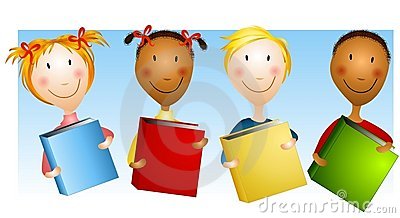 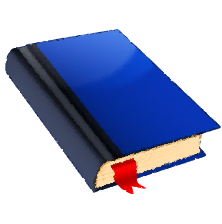 3ro
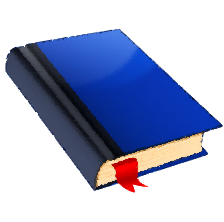 Copia del Estudiante
Pre-evaluación   Trimestre 2

Nombre ____________________
26
Instrucciones para el estudiante:  Lee las instrucciones.  

Parte 1

Tu tarea:
Vas a leer varios relatos literarios e informativos sobre los alimentos.Al leer, toma nota sobre estas fuentes.Luego, responderás varias preguntas de investigación sobre estas fuentes.

Esto te ayudará a planificar para escribir un artículo. La gente come diferentes alimentos por diferentes razones. Vas a escribir un artículo informativo acerca del porqué la gente elige comer los alimentos que come. Utiliza ejemplos y detalles de las tres fuentes.
	
Pasos a seguir:
Con el fin de ayudarte a planificar y escribir tu artículo, vas a hacer lo siguiente:1. Leer las tres fuentes.2. Responder varias preguntas sobre las fuentes.3. Planificar tu artículo.

Instrucciones para empezar:
Ahora leerás varios tipos de textos. Toma notas porque es posible que quieras consultar tus notas mientras planificas tu artículo. Puedes referirte a cualquiera de las fuentes cada vez que quieras.

Preguntas:  
Contesta las preguntas. Tus respuestas a estas preguntas serán calificadas. Además, van ayudarte a pensar acerca de las fuentes que has leído, lo que también te ayudará a planificar tu artículo.

Parte 2
Tu tarea: 
La gente come diferentes alimentos por diferentes razones. Vas a escribir un artículo informativo acerca del porqué la gente elige comer los alimentos que come. Utiliza ejemplos y detalles de las tres fuentes.

Vas a:
Planificar tu escrito. Puedes usar tus notas y respuestas. 
Escribir, revisar y editar tu primer borrador (tu maestro te proporcionará papel).  
Escribir la versión final de tu artículo informativo.
Serás calificado por….
27
Sopa de piedra
Cuento popular tradicional

 






Escena 1:  Los soldados están cerca de la aldea. Ellos están cansados, hambrientos y lejos de casa.
Narrador: Hace mucho tiempo, en otra tierra, algunos soldados venían de la guerra, caminando a casa.  
Soldado 1: Hemos caminado muy lejos. Mis pies me duelen y estoy hambriento. Me encantaría tomar un poco de sopa. 
Soldado 2: ¿Como vamos a hacer sopa si no tenemos comida? 
Soldado 3: Miren allá, veo un pueblo. Les apuesto a que ellos tienen comida y cama. 
Soldado 1: No sirve de nada. Ellos no nos darán ningún alimento. Ellos nos van a echar. 
Soldado 2: Pero podemos preguntar. 
Soldado 3: Sí, nunca sabremos hasta que preguntemos.  
Soldado 1: Esta bien, tu preguntas y así sabrás.  
Escena 2:  Los soldados entran a la aldea a hablar con la gente del pueblo. 
Narrador: La gente del pueblo vieron a los soldados venir y escondieron su comida. Cada vez que los soldados se detenían en una casa los aldeanos decían que no tenían camas extras y que tenían muy poca comida para ellos mismos. Así que los soldados seguían caminando a la siguiente casa. Entonces un soldado tuvo una idea.  
Escena 3:  Los soldados se reúnen  lejos de los aldeanos para hablar acerca 
de lo que iban a hacer. Luego regresan para hablar con los aldeanos.

Soldado 1: Buenos aldeanos, como ustedes no tienen comida, ¿nos permitirían usar una olla grande?, así podemos hacer sopa 
                   de piedra. 
Aldeano 1: ¿Que es sopa de piedra? 
Aldeano 2: No sé, trae una olla. 
Narrador: Ellos llenaron la olla con agua y los soldados encontraron algunas piedras y las pusieron dentro del agua. 
Soldado 2: (Oliendo la sopa). Hace falta algo… sal y pimienta. ¿Tienen un poco?
Equivalencia de grado: 2.8
Escala Lexile: 340L
Promedio del largo de la oración: 6.26
Promedio de la frecuencia de palabras : 3.51
Numero de palabras: 526
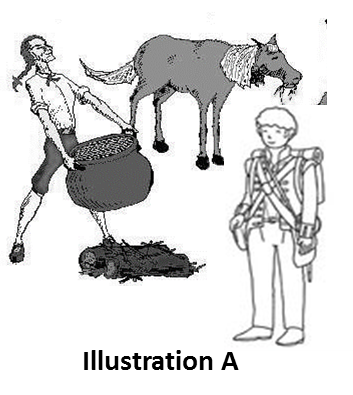 Ilustración A
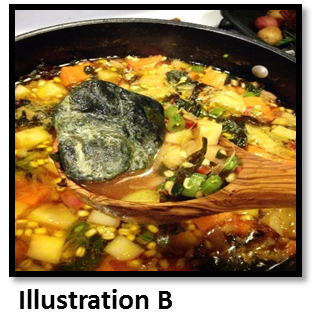 Ilustración B
28
Sopa de piedra (continuación)
Aldeano 1: Tengo un poco. (Ponen sal y pimienta en la olla.)
Soldado 3: Mmmmm…huele bien pero unas zanahorias y unas cebollas lo harían mejor.  
Aldeano 3: Yo tengo algunas. (Ponen zanahorias y cebollas en la olla.)
Soldado 1: Qué pena que no tengamos papas.
Aldeano 1: Yo tengo una o dos (Ponen papas en la olla.)
Soldado 2: ¡Guau! Incluso al rey le gustaría esto si tuviera cebada y leche.
Aldeano 2: Puede tomar un poco de la mía. (ponen la cebada y la leche en la olla)





Narrador: Finalmente la sopa estaba lista y los soldados la probaron.
Soldado 3: Está rica y espesa.  
Soldado 1: Es como para un rey. 
Soldado 2: ¡Es hora de comer! 
Escena 4:  Los soldados y los aldeanos se sientan  a comer juntos. 
Narrador: Los aldeanos trajeron pan y sidra, y se sentaron a comer. 
Soldado 3: ¿Les gusta? 

Aldeano 3: ¡Está muy buena!

Aldeano 1: No puedo creer que esté hecha de piedras. 
 
Narrador: Ellos comieron y bailaron hasta el anochecer. Los aldeanos los dejaron dormir en las mejores camas. Por la mañana, el pueblo estaba triste al verlos partir.

Todos los soldados: Gracias. ¡Este fue un buen día!

Aldeano 2: Nosotros queremos darles las gracias  a ustedes. Nos enseñaron cómo hacer sopa de piedra. 

Aldeano 3: Nadie nos creerá. 

Soldado 1: Es grandioso lo que puedes hacer con tan solo unas piedras. (Los soldados se marchan.)
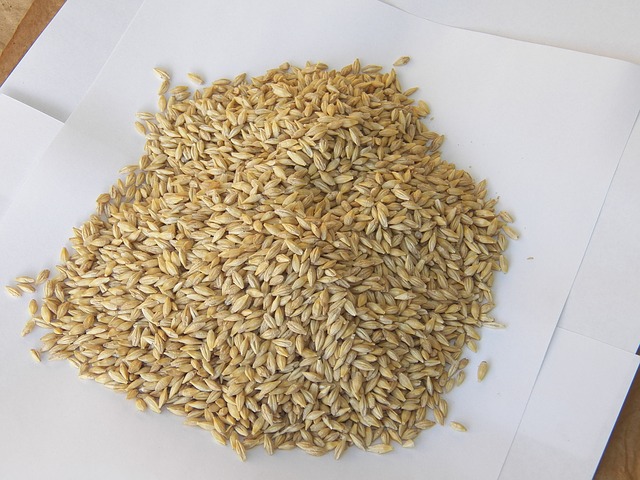 Ilustración C
29
¿Por qué los soldados dicen que no pueden hacer sopa?

Los soldados no saben cocinar.

Los soldados tenían miedo de preguntarle a los aldeanos si tenían comida.

Los aldeanos no les darían ningún alimento.

Ellos estaban demasiado cansados y hambrientos para pedir comida.
¿En qué escena los soldados llevan a cabo su plan?

escena uno

escena dos

escena tres

escena cuatro
30
¿Por qué los aldeanos escondían su comida de los soldados?

Los aldeanos no tenían mucha comida.

 A los aldeanos no les gustaban los soldados.

 Los aldeanos tenían miedo de que los soldados robaran su comida.

 A los aldeanos se les pidió no dar comida a los soldados.
31
4. Esta pregunta tiene dos partes. Primero, contesta la Parte A. Luego, contesta la Parte B.

        Parte A

   ¿Qué generalización apoya el punto de vista de los soldados  acerca de los aldeanos?

  Los soldados pensaban que los aldeanos eran muy amables.

  A los soldados no les gustaban los aldeanos.

 Los soldados sabían que los aldeanos no compartirían su   comida porque no tenían mucha.

 Los soldados creían que los aldeanos eran malos.


        Parte B

¿Qué afirmación apoya mejor tu respuesta en la parte A?

Si los aldeanos hubieran dado comida a los soldados la primera vez que pidieron, no habrían tenido que hacer sopa de piedra.

Los aldeanos solo tuvieron que dar un poco de su comida para ayudar a hacer la sopa de piedra.

Puesto que a los soldados no les gustaban los aldeanos, ellos decidieron engañarlos.

Cada uno de los soldados tenía miedo de pedir comida a los aldeanos.
32
5. ¿Cuál es el propósito de la ilustración A?

Explica cómo hacer sopa.

Es posible hacer sopa con una piedra.

La ilustración A destaca la piedra en la sopa.

Esta ilustración muestra con qué ingredientes se hace la sopa de piedra.
¿Cómo la ilustración C contribuye a que el lector tenga una mejor comprensión de la obra?

Muestra cómo se ve la cebada.

Ayuda al lector a saber cuándo hay que añadir la cebada a la sopa.

El lector entiende que los aldeanos tenían cebada.

Muestra que la cebada se añadió a la sopa.
33
(Maestro solamente) Puntaje final ____ / 2
(Maestro solamente) Puntaje final ____ / 2
34
Recurso Informativo 1
Equivalencia de grado: 7.7
Escala Lexile: 1060L
Promedio del largo de la oración: 14.8
Promedio de la frecuencia de palabras : 3.46
Numero de palabras: 130
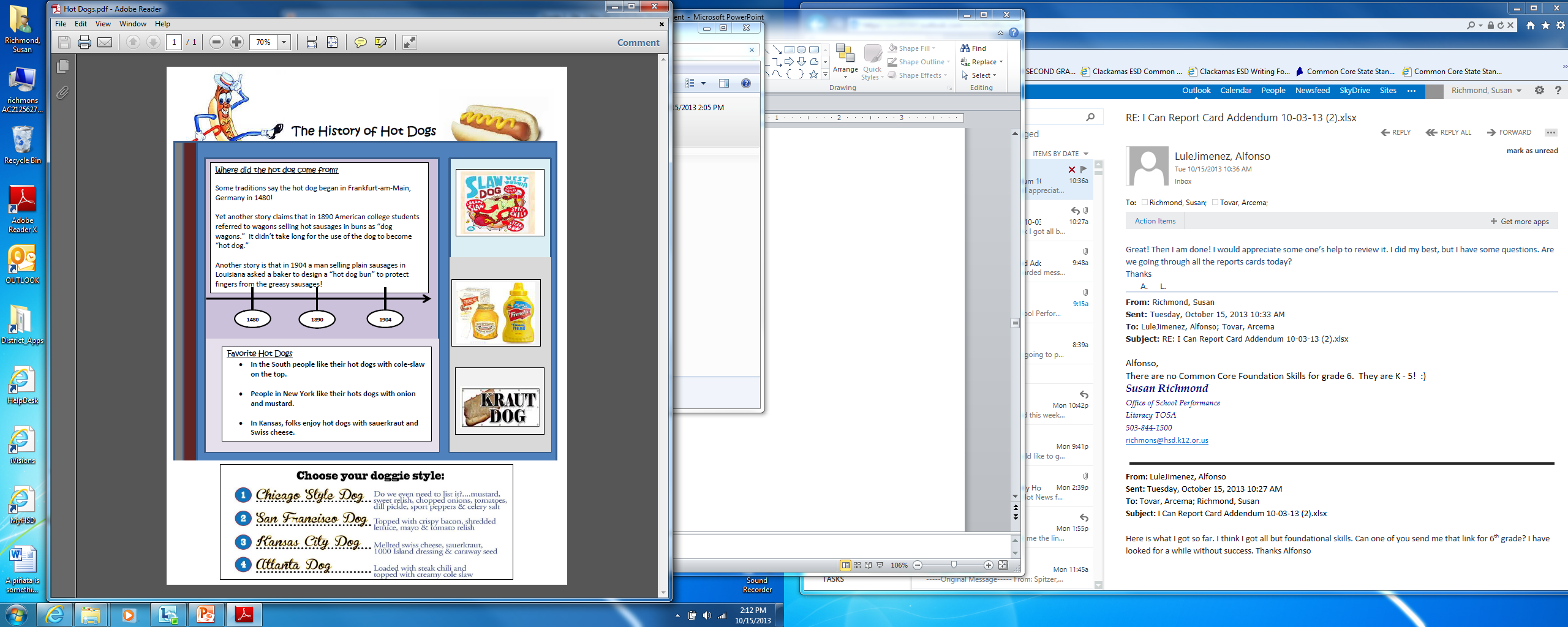 Lee sobre...
La historia de los perros calientes
¿De donde vienen los perros calientes?

¡Algunas tradiciones dicen que los perros calientes comenzaron en Frankfurt-am-Main Alemania en 1480!

Otra historia nos cuenta que en 1890 estudiantes  universitarios estadounidenses se referían a los vagones que vendían salchichas calientes en panes como “carros de perros”.  No tardó mucho tiempo para que el uso de perro, se convirtiera en “hot dog”.

Otra historia cuenta  que en 1904, un hombre que vendía salchichas en Luisiana le pidió a un panadero que le diseñara unos panes  para las salchichas  para proteger los dedos de la grasa de las salchichas.
1480
1904
1890
Escoge tu estilo
Perros calientes favoritos
 A la gente del sur le gustan los perros calientes con     ensalada de repollo por encima.
  A la gente de Nueva York le gustan los perros calientes con cebolla  y mostaza.
  En Kansas, las personas disfrutan sus perros calientes con col blanca y queso suizo.
Choose Your Style!
¡Escoge tu estilo!
¿Es necesario mencionarlo?... mostaza, salsa de pepinillo, cebolla picada, tomates, pepinillo en vinagre, pimiento y sal de apio.
Perro caliente de Chicago
Cubierto con tocineta crujiente, lechuga picada, y salsa de  mayonesa y tomate.
Perro caliente de San Francisco
Perro caliente de la Ciudad de Kansas
Queso suizo derretido, col encurtida, aderezo de salsa rosada y semillas de comino.
Perro caliente de Atlanta
Cubierto con carne de chile y ensalada cremosa de repollo.
35
9. De acuerdo a la línea de tiempo, ¿cuándo los estudiantes universitarios estadounidenses se refirieron a los vagones como "carros de perro”?

 1480

 1980

 1890

 1904
10. ¿Dónde vive la gente que le gusta la ensalada de repollo como aderezo sobre sus perros calientes?

New York

El sur

Kansas

Chicago
36
Equivalencia de grado: 5.1
Escala Lexile: 810L
Promedio del largo de la oración: 10.1
Promedio de la frecuencia de palabras : 3.40
Numero de palabras: 147
Recurso Informativo 2
Mi nombre es Graham, como la galleta
                                                                                                                        por Janice Barrett Graham

No es fácil tener Graham por apellido. Se burlaban mucho de nuestra familia. Un día en kínder mi hija, Elise, se cansó de ser llamada "galleta graham". Así que ella le dijo a todo el mundo en la escuela que su tío Sylvester inventó las galletas graham. Ellos se rieron. “Claro que él lo hizo“, dijeron en tono de burla.

¿Adivina qué? Es cierto. ¡Hoy tenemos las galletas graham debido al tatara-tatara-tatara-tatara-tatara-tío de Elise! Él nació en 1794.  Era un niño enfermizo llamado Sylvester Graham, que no tenía padres que lo cuidaran. Creció deseando ser fuerte y saludable. Fue a la universidad y se convirtió en ministro. Pero toda su predicación era acerca de la buena salud. El observaba a la gente tragándose  la comida de un solo  golpe. Se tragaban un montón de papas fritas grasientas, trozos de carne roja y libras de pasteles. ¡Él pensaba que parecían serpientes tragándose sus enormes comidas enteras!

Entonces vio que las mismas personas se enfermaban o tenían sobrepeso. Los médicos en esa época no sabían cómo curarlos. Sylvester leyó acerca de un experimento en el que un perro, alimentado solamente de pan blanco, se enfermó y murió. Sin embargo, el perro que se alimentó de pan de trigo permaneció sano. Sylvester comenzó a preguntarse si el procesamiento de granos para hacer harina blanca destruye algunos de los nutrientes. Él cambió su propia dieta mayormente a granos integrales, frutas frescas y vegetales. Se sentía mucho mejor, y no podía esperar para compartir sus nuevas ideas.
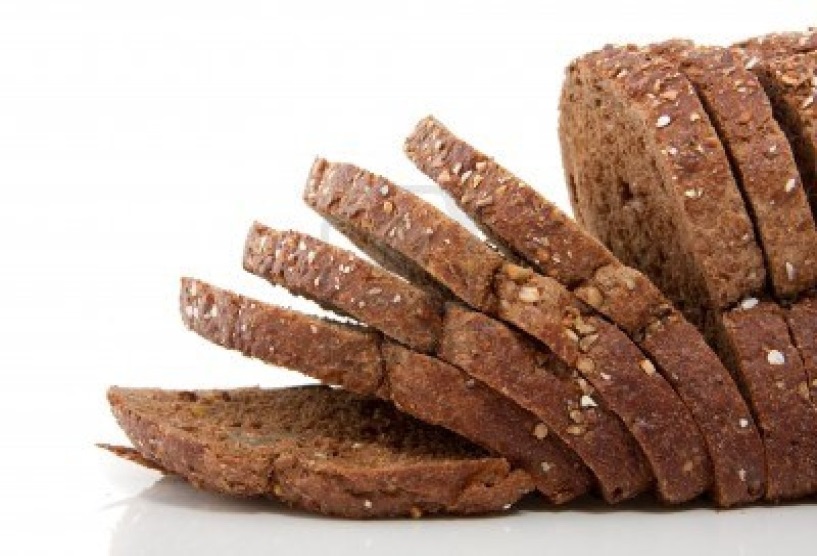 Pan blanco procesado
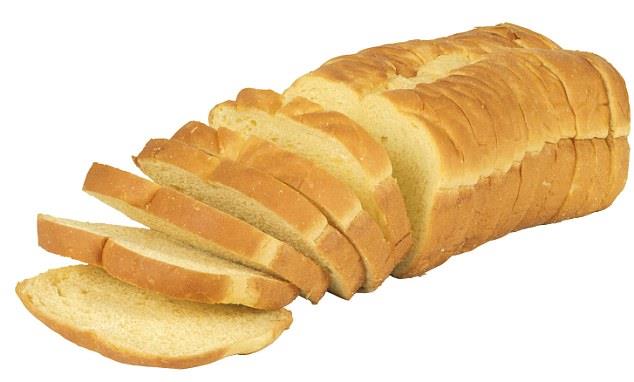 Pan de trigo sin procesar
37
Mi nombre es Graham, como la galleta continuación...

Grandes multitudes se reunían para escuchar al pequeño hombre emocionado, de cuello alto y frac. − Come alimentos que son buenospara ti, −exclamaba Sylvester.

 “¡Encuentra el camino de la naturaleza y síguela!“ Muchas personas tomaron su consejo, y comenzó a tener la esperanza de 
que  algún día todos los estadounidenses 
dejarían de comer como boas constrictoras.

La harina hecha de grano de trigo integral fue nombrada en honor a Sylvester.
Con esta harina graham, sus seguidores, llamados Grahamitas, horneaban pan y galletas. En lugar de atole caliente por la mañana, el desayuno popular de esa época, los Grahamitas comieron el  primer cereal frío, “la granola," hecha de las galletas graham desmenuzadas y vueltas a hornear. Sylvester Graham sólo tenía el presentimiento de que comer meriendas de grano entero era bueno para ti. 

En aquel entonces, los periódicos lo llamaban "una nuez entre las galletas”. En la actualidad, 150 años más tardes, los científicos están demostrando que él tenía razón, y las fábricas hacen millones de paquetes de galletas graham cada año.

Por eso ahora, aun cuando se burlan de Elise, ella se alegra de que su nombre sea Graham, como la galleta. Por lo menos eso es mejor a que le digan: ¡boa constrictora!












“My Name Is Graham, as in Cracker” by Janice Barrett Graham from Highlights for Children, January 1996. Copyright © 1996 by Highlights for Children, Inc., Columbus, Ohio.
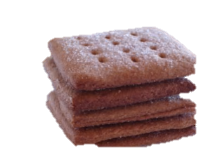 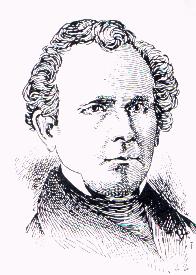 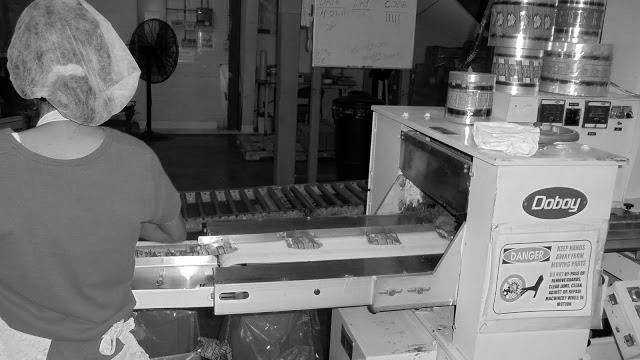 38
11. ¿Qué enunciado describe mejor el punto de vista de Graham acerca de la comida?

Él quería encontrar una manera de ayudar a las personas a sentirse mejor.

La gente no debería tragar de golpe la comida.

Si la gente comiera alimentos naturales, se sentirían mejor.

A Graham le gustaba compartir sus ideas sobre la comida.
12. ¿Por qué Sylvester compara a la gente con las boas constrictoras?

Cuando la gente se tragaba la comida Sylvester pensó que "parecían serpientes tragándose sus enormes comidas enteras.“

La gente estaba enferma o con sobrepeso y los médicos no sabían cómo curarlos.

Las boas constrictoras comen enormes comidas enteras.

Sylvester se preguntaba si las boas comían mucha carne roja.
39
¿Qué pensaba Graham acerca del pan blanco?

La harina blanca procesada es más saludable que el   trigo integral.

La harina blanca procesada destruye algunos de sus   nutrientes.

La gente debería comprar harina blanca en lugar de trigo integral.

  La harina blanca y el trigo integral son saludables.
14. ¿Por qué el autor habría incluido la ilustración de dos tipos de pan?

El autor quería describir los tipos de pan en el texto.

El autor quería mostrar una imagen de los tipos de pan que la gente come.

El autor quería que la gente comiera ambos tipos de pan.

El autor quería que el lector viera los dos tipos de pan con los cuales alimentaban a los perros.
40
(Maestro solamente) Puntaje final ____ /3
(Maestro solamente) Puntaje final ____ /2
41
42
18. Un estudiante está revisando este párrafo y quiere reemplazar la frase subrayada para desarrollar mejor la información en el párrafo.

A Sylvester no le gustaba ver a la gente tragar su comida tan rápido. Él vio gente comer una gran cantidad de alimentos que eran comida chatarra. Cuando comían así, el decía que parecían "boas constrictoras." ¡Las boas constrictoras se tragan su comida entera! Sylvester quería que los estadounidenses dejaran de comer así. Él quería que la gente comiera saludable y se sintiera mejor.		W.3.2a Revisar un escrito breve (elaboración: desarrollo de un tema) objetivo 3b

¿Qué oración reemplazaría mejor la oración subrayada?

Él vio gente comer una gran cantidad de alimentos que eran comida chatarra, como papas grasientas y otros alimentos grasosos.

Él vio gente comer una gran cantidad de alimentos malos, como mucha comida chatarra.

Él vio gente comer una gran cantidad de alimentos que eran malos para su salud, como alimentos grasosos y muchos postres azucarados.

Él vio gente comer mucha carne roja.
\		`
`
19. Sylvester comenzó a preguntarse si el procesamiento de granos para hacer harina blanca destruía algunos de los nutrientes.	                                                                                 (Lenguaje/Vocabulario L3.3.a Escoge palabras/frases para un efecto)

¿Que palabra podría usarse para reemplazar nutrientes?

vitaminas
salud
trigo
sabor
43
20. ¿Cuáles son las dos oraciones que no tienen errores de puntuación?					           (Edit L.2)

  Sylvester Graham quería que los demás estuvieran saludables

  Cuando creció predicó acerca de comer alimentos saludables. 

Él leyó acerca de los perros que comieron pan blanco y pan de grano integral.

  Él dijo a la gente que comiera verduras frutas y granos enteros.
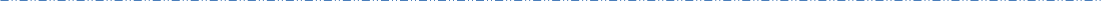 44
Instrucciones para el estudiante:

Parte 2
Tarea de rendimiento

Tu tarea: 
La gente come diferentes alimentos por diferentes razones. Vas a escribir un artículo informativo acerca del porqué la gente elige comer los alimentos que come. Utiliza ejemplos y detalles de las tres fuentes.

Vas a:
Planificar tu escrito. Puedes usar tus notas y respuestas. Puedes utilizar un organizador gráfico.
Escribir, revisar y editar tu primer borrador (tu maestro te proporcionará papel).  
Escribir la versión final de tu artículo informativo.
Serás calificado por….
45
46
47
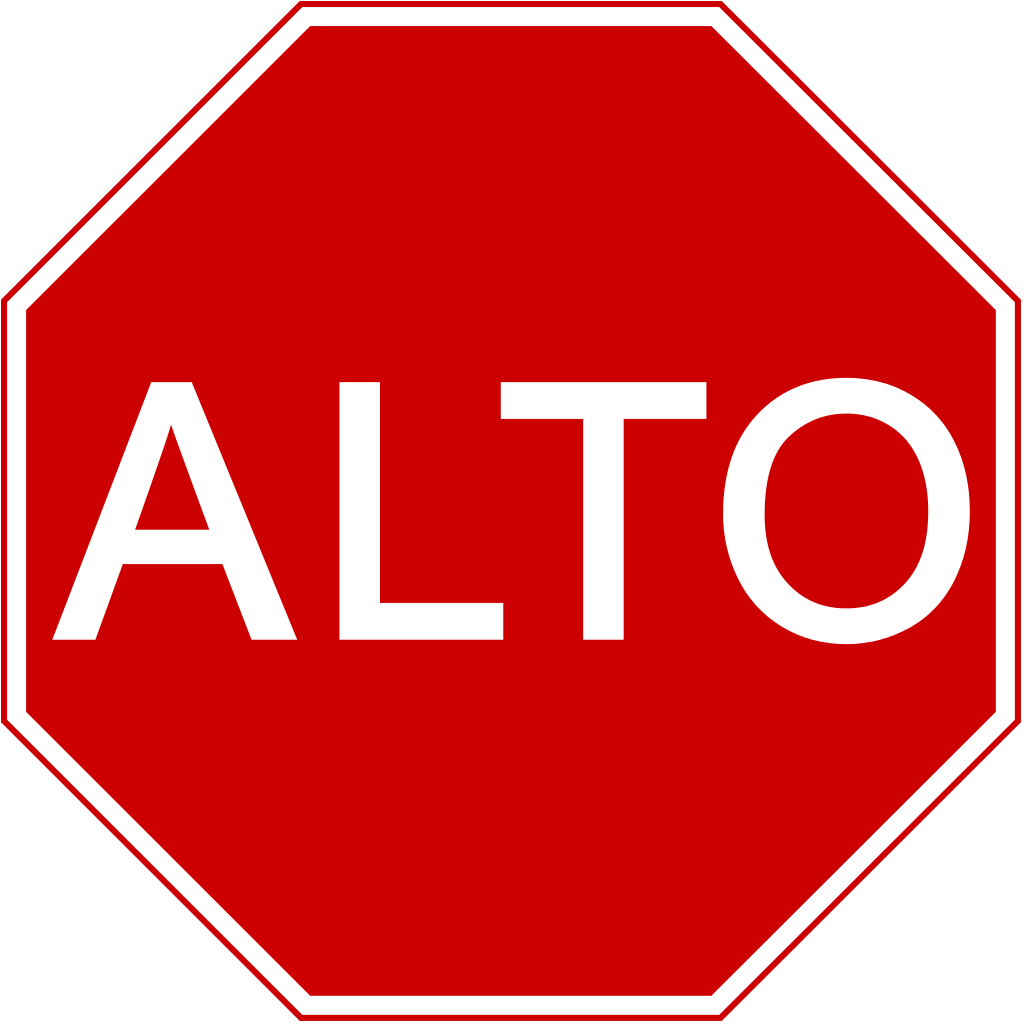 ALTO
¡Cierra tus libros y espera instrucciones!
48
Calificación del estudiante. Colorea la casilla de verde si tu respuesta estaba correcta. Colorea de rojo la casilla si tu respuesta estaba  incorrecta.
49